漢字の広場 １
１年
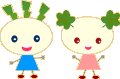 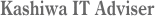 侮辱
ぶ　じょく
覚悟
かく　ご
純朴
じゅん ぼく
刈り取る
か
顎
あご
窒素
ちっ　そ
繁茂
はん　も
充実
じゅう じつ
怪盗
かい　とう
怨念
おん　ねん
泰平
たい　へい
九分九厘
く ぶ  く りん
起床
き　しょう
音痴
おん　ち
扇風機
せん ぷう き
囚人
しゅう じん
恣意的
し　い　てき
湾内
わん　ない
妊娠
にん　しん
熟睡
じゅく すい
睡眠
すい　みん
就寝
しゅう しん
表彰
ひょうしょう
頑固
がん　こ
免除
めん　じょ
検疫
けん　えき
廃止
はい　し
棄権
き　 けん
匿名
とく　めい
羅針盤
ら しん ばん
敷く
し
才媛
さい　えん
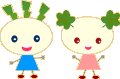 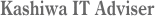